CSE 421 Winter 2025Lecture 27:Finale
Nathan Brunelle
http://www.cs.uw.edu/421
Other Approches you might hear about
Genetic algorithms:
View each solution as a string (analogy with DNA)
Maintain a population of good solutions
Allow random mutations of single characters of individual solutions
Combine two solutions by taking part of one and part of another (analogy with crossover in sexual reproduction)
Get rid of solutions that have the worst values and make multiple copies of solutions that have the best values (analogy with natural selection -- survival of the fittest).

Usually very slow.   In the rare cases when they produce answers with better objective function values than other methods they tend to produce very brittle solutions – that are very bad with respect to small changes to the requirements.
2
Deep Neural Nets and NP-hardness?
Artificial neural networks
based on very elementary model of human neurons
Set up a circuit of artificial neurons 
each artificial neuron is an analog circuit gate whose computation depends on a set of connection strengths
Train the circuit 
Adjust the connection strengths of the neurons by giving many positive & negative training examples and seeing if it behaves correctly
The network is now ready to use

Despite their wide array of applications, they have not been shown to be useful for NP-hard problems.
3
Quantum Computing and NP-hardness?
4
Summary: If you need to solve an NP-Hard Problem
Look for assumptions that simplify the problem
Made design decisions so that you can make simplifying assumptions
Fix some parameter to a reasonable size, then write an algorithm that is exponential only in that parameter (and therefore polynomial when fixed)
Give up on trying to find the best solution, and instead approximate
When a minimization/maximization problem
May be helpful to find/create assumptions for better approximation
Sometimes a LP can help with this!
Give up on trying to write a polynomial time algorithm at all, and instead use a fast exponential time algorithm
For example, reduce your problem to SAT (if it’s NP-complete), then use an out-of-the-box SAT solver
Minimum Vertex Cover as a “01 Program”
6
7
1
4
3
5
2
Minimum Vertex Cover as a LP
6
7
1
4
3
5
2
Why is this a Vertex Cover?
6
7
1
4
3
5
2
How good is it?
6
7
1
4
3
5
2
Algorithms for Linear Programs
Simplex Algorithm
Simple
Often fast in practice
Not polynomial time (on pathological counterexamples)

Ellipsoid Algorithm
More complicated
First polynomial time algorithm, but not always fast

Interior Point Methods
Even more complicated based on differential equation ideas
Polynomial time, fast in practice; simplex better for small input size
10
The Simplex Algorithm
11
The Simplex Algorithm:  The downside
Initial Vertex
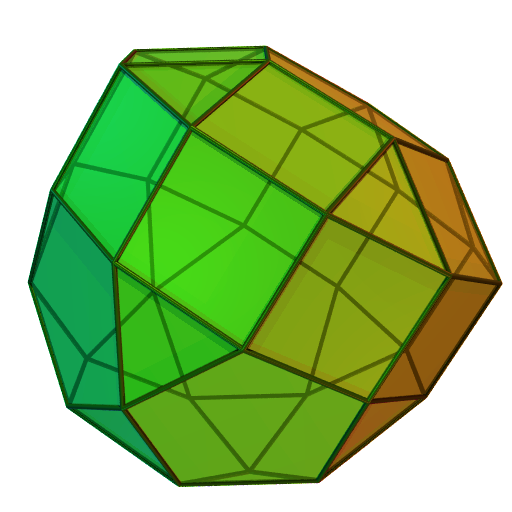 Problem:  Many paths to choose from; # of vertices on path can be exponential!
12
Interior Point Algorithms
Interior Point Idea:
Start with a point in the polytope, either a vertex or in the interior
Follow approximations to a curving “central path” that
tunnels through the polytope 
avoids the boundary using loss functions
    and eventually gets to the optimum
Can be implemented efficiently using data structure tricks.  Also leads to best randomized algorithms for network flow.   Super complicated, I’d rather skip it.
13
Ellipsoid Method
Idea:
If I had a way of finding any point in the feasible region then I can find the optimal vertex
Using a “binary search” strategy
I can find a point in the feasible region by identifying using progressively smaller “balls” which contain the region
14
Using binary search
15
Check if polytope is empty using FindPoint
16
Add new constraint
17
Call FindPoint
18
Add new constraint
19
FindPoint: Polytope is empty!
20
Add new constraint
21
Add new constraint
22
Find point
23
Add new constraint
24
Find point: Polytope is empty!
25
Add new constraint... Find point ...
26
Conclusion: It is enough to give an 	algorithm to find a point in a polytope.
27
Ellipsoid algorithm for finding points in polytopes
Idea: Iteratively find ellipsoids where the density of the polytope 	   	    within each ellipsoid is larger and larger, until a point is found
28
29
30
31
Find violated inequality
32
Shift inequality to origin
33
Find ellipsoid containing half-sphere
34
Find ellipsoid containing half-sphere
35
Shift to center
36
Stretch to get sphere
37
38
Find violated inequality
39
Shift inequality to origin
40
Find ellipsoid containing half-sphere
41
Find ellipsoid containing half-sphere
42
Shift to center
43
Stretch to get sphere
44
Where we have been…
Problems and major solution paradigms
Stable Matching
Graph Traversal
Greedy Algorithms
Divide and Conquer
Dynamic Programming
Network Flow
Linear Programming
Focus on encoding as LPs as opposed to how to solve them.
NP-completeness
Approximation algorithms & other ways of side-stepping NP-hardness
45
How to use these ideas
1st :  See if your problem is a special case/close to/reminds you of one of the problems we have considered in the class
2nd : Try these:
Graph traversal 
Greedy algorithms
Be skeptical!  Your first greedy idea is probably wrong; maybe all greedy approaches are wrong.    Proving correctness is critical.
3rd:  Try to solve it recursively w/ smaller subproblems of the same type
If subproblems are a constant ratio smaller:  Divide and Conquer
If same subproblems show up repeatedly: Dynamic Programming
See how the pattern of recursion/subproblems matches example patterns you already know.  Maybe try a new one.
46
How to use these ideas
4th:  See if you can express your problem as a Flow/Cut/Matching.
5th  : Try Linear Programming
6th : Maybe your problem is NP-hard. Check out lists of NP-hard problems to see if yours is there, or try to show it directly.
7th : If your problem is NP-hard, try to side-step that hardness.

There are other methods we have barely touched on and
getting some polynomial-time algorithm isn’t the end of the story…
… we have barely touched on the subject.
47
What comes next?
CSE 431 (complexity theory) 
What can’t you do? (in polynomial time, at all, or in limited memory) 
CSE 422 Toolkit for modern algorithms 
Algorithmic principles behind modern stats and ML 
CSE 426 [490C] Cryptography 
a mix of math, algorithms, and complexity 
CSE 521 and 525 
Graduate level courses in algorithms and randomized algorithms
Look ahead! These courses usually only run once-per-year.